Week Five
Wrestle with God!
Genesis 32:22-32
Wrestle with Who He is
Exodus 33:18-23
“Where I just was”
Wrestle with What He Does
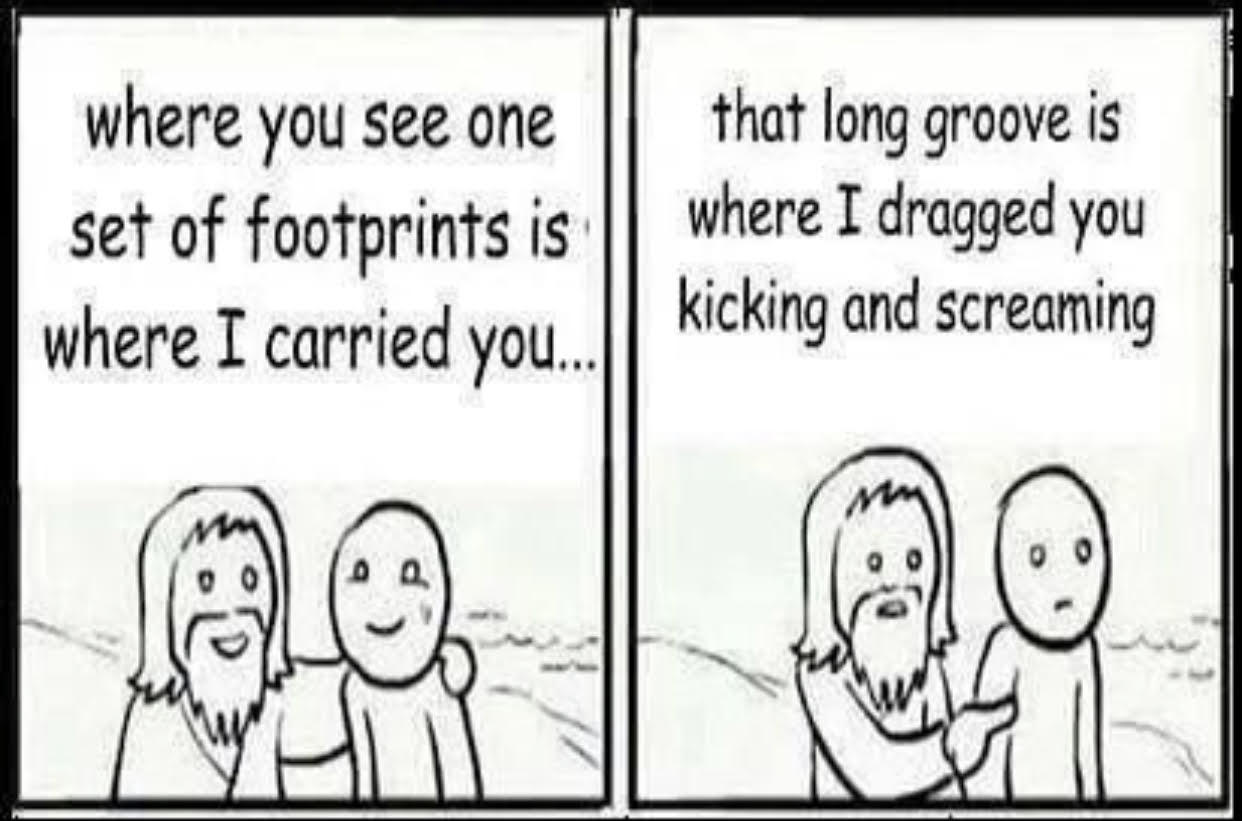 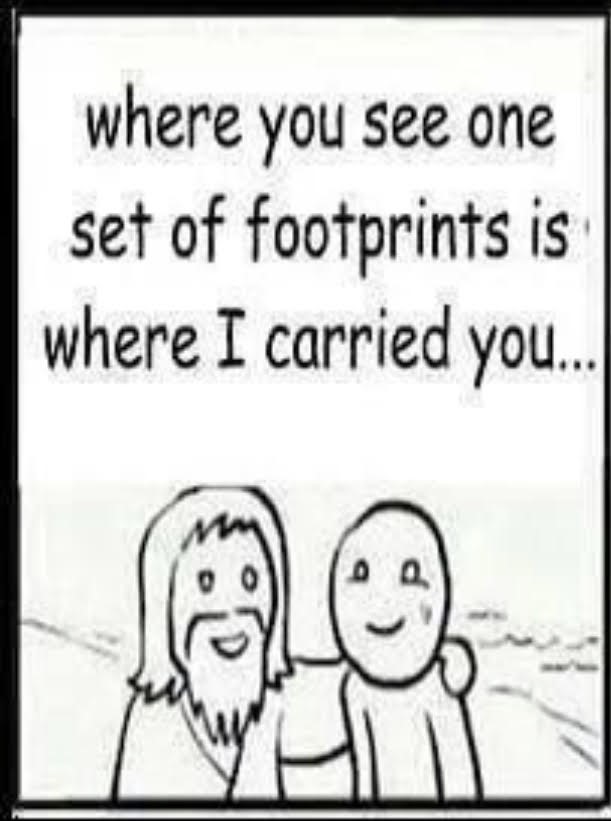 Wrestle with His Timing
Wrestle with What He Says
Bless- barak to congratulate
Wrestle with Victory
Wrestle with Your Identity
The call of Jesus is about wrestling, not settling for easy